Natural DisastersIntroduction
1 / 32
Focus of this class
Learn about natural disasters, and the geologic processes that are responsible

Examine how natural disasters affect us
2 / 32
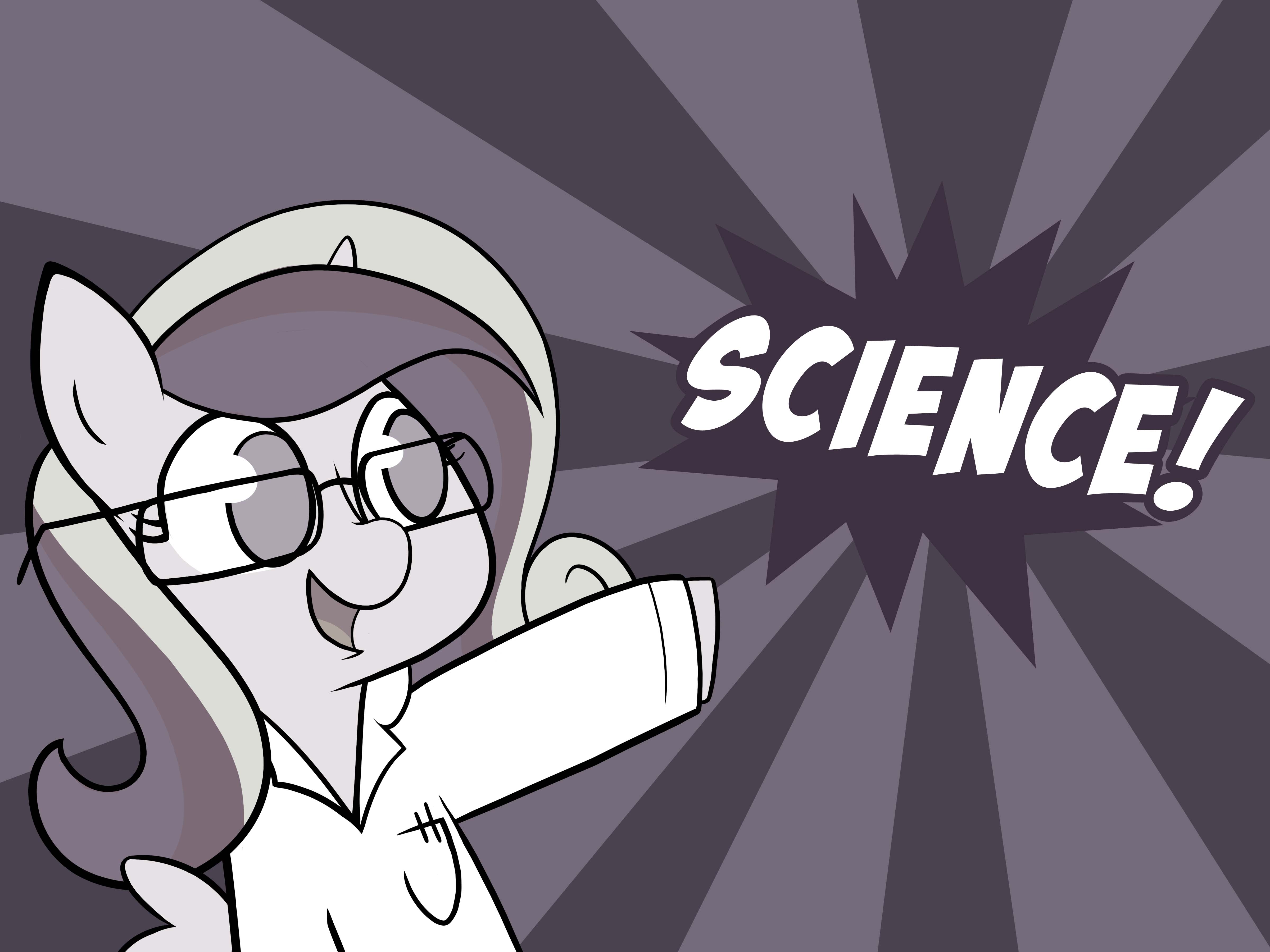 . . a systematic process of asking questions about the observable world and then testing the answers to those questions.
3 / 32
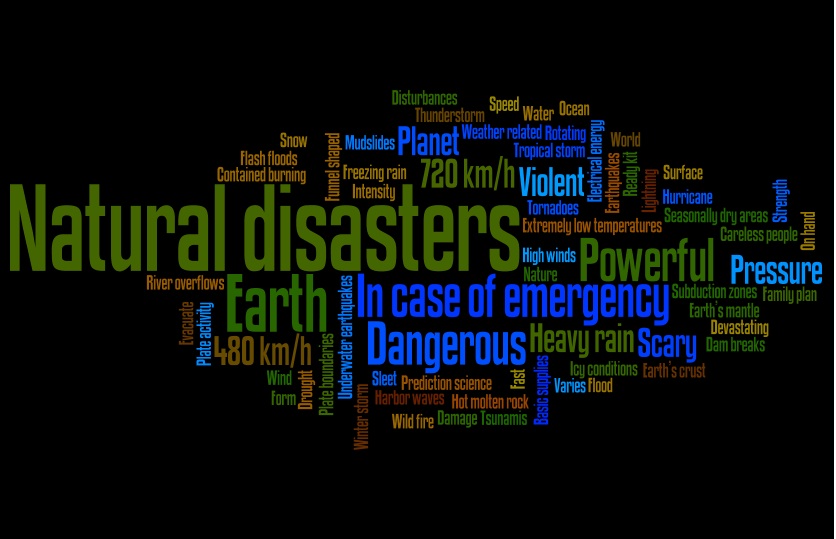 An event of nature that releases energy upon an area, causing destruction of property and loss of human life.
4 / 32
What is a Natural Hazard?
A hazard that arises from geological or weather-related occurrences.

Includes:
Earthquakes
Volcanoes
Floods
Storms / Hurricanes / Tornadoes
5 / 32
Terms to Know
Magnitude - The size of the event

Frequency - How often the event happens

Return Period - The time between two events of the same size
6 / 32
Terms to Know
Disaster - A natural event, such as a flood or earthquake.

Catastrophe - A natural event that causes significant damage to property and harms/kills a large number of people.
7 / 32
Terms to Know
Hazard - Occurs when a natural event is likely to cause harm

Risk - Hazard + recurrence interval + costs

great hazard potential + short recurrence interval + high cost = high risk
8 / 32
Risk Management
9 / 32
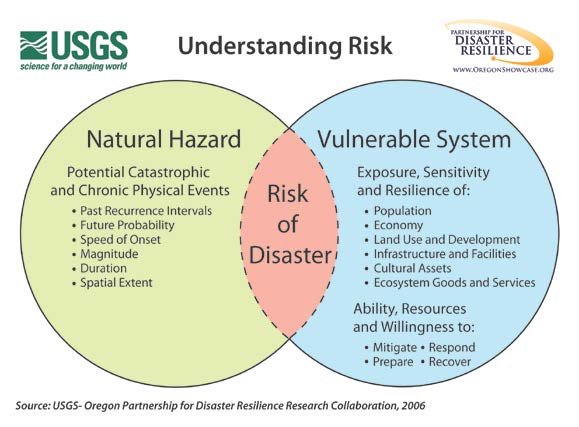 10 / 32
Losses from Natural Disasters
11 / 32
Losses - Human Fatalities
Worst Disasters:
Floods
Hurricanes
Earthquakes
Severe Weather
Least:
Tsunami
Volcanic eruptions
Why?
12 / 32
Losses - Human Fatalities
Amount varies from year to year

The population density of a region affects number of fatalities
13 / 32
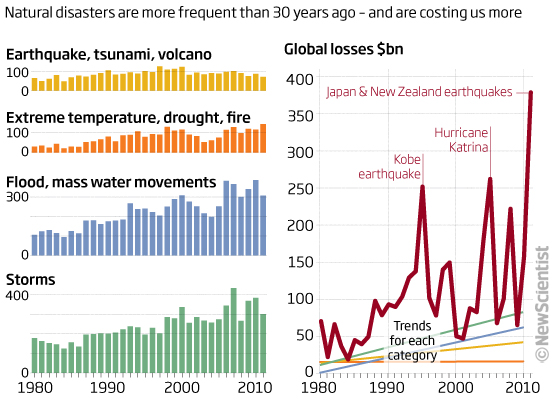 Source
14 / 32
Losses - Economic
Sources:

Buildings, structures
Industry & businesses
15 / 32
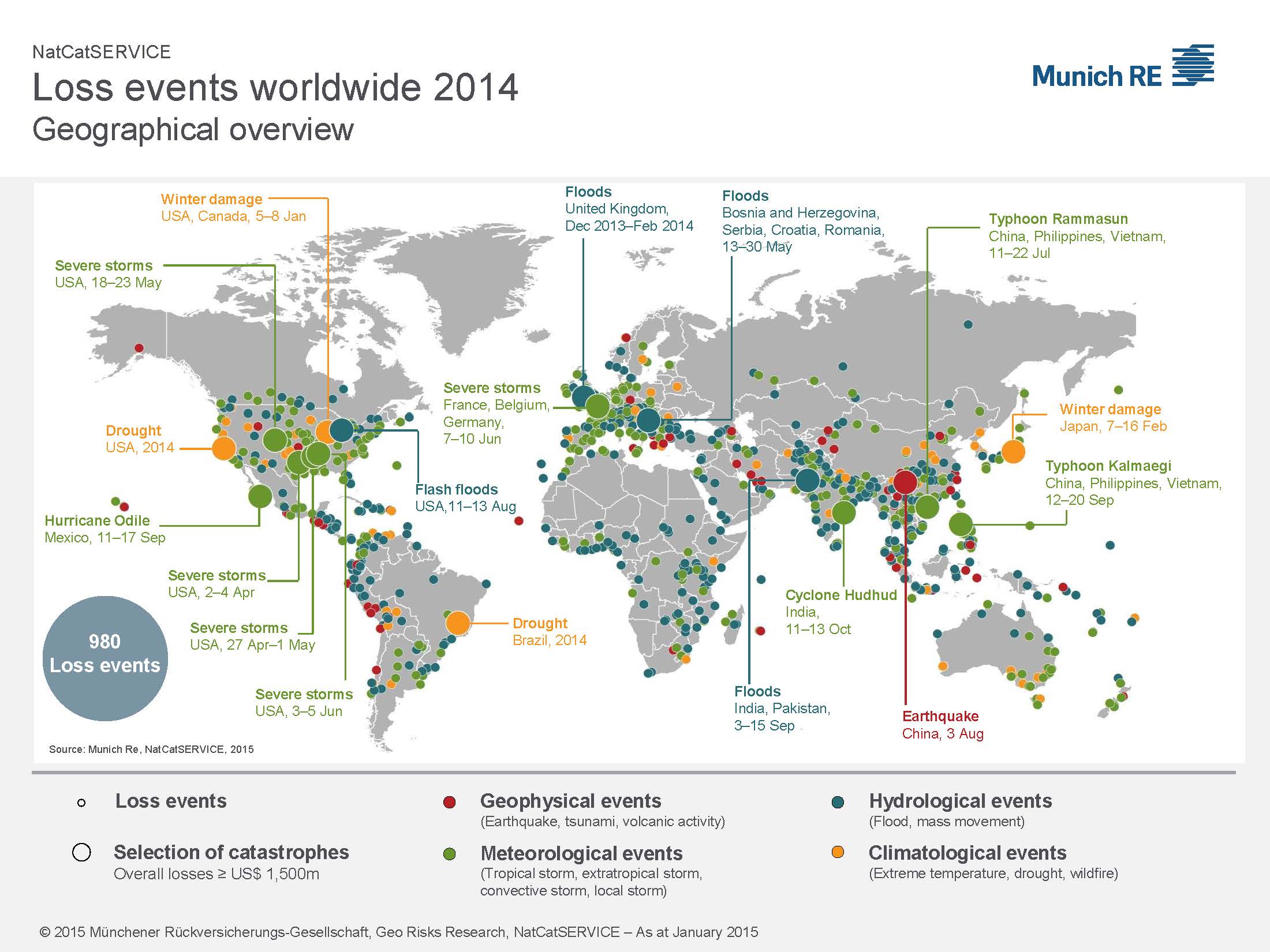 16 / 32
[Speaker Notes: http://www.munichre.com/en/reinsurance/business/non-life/natcatservice/significant-natural-catastrophes/index.html]
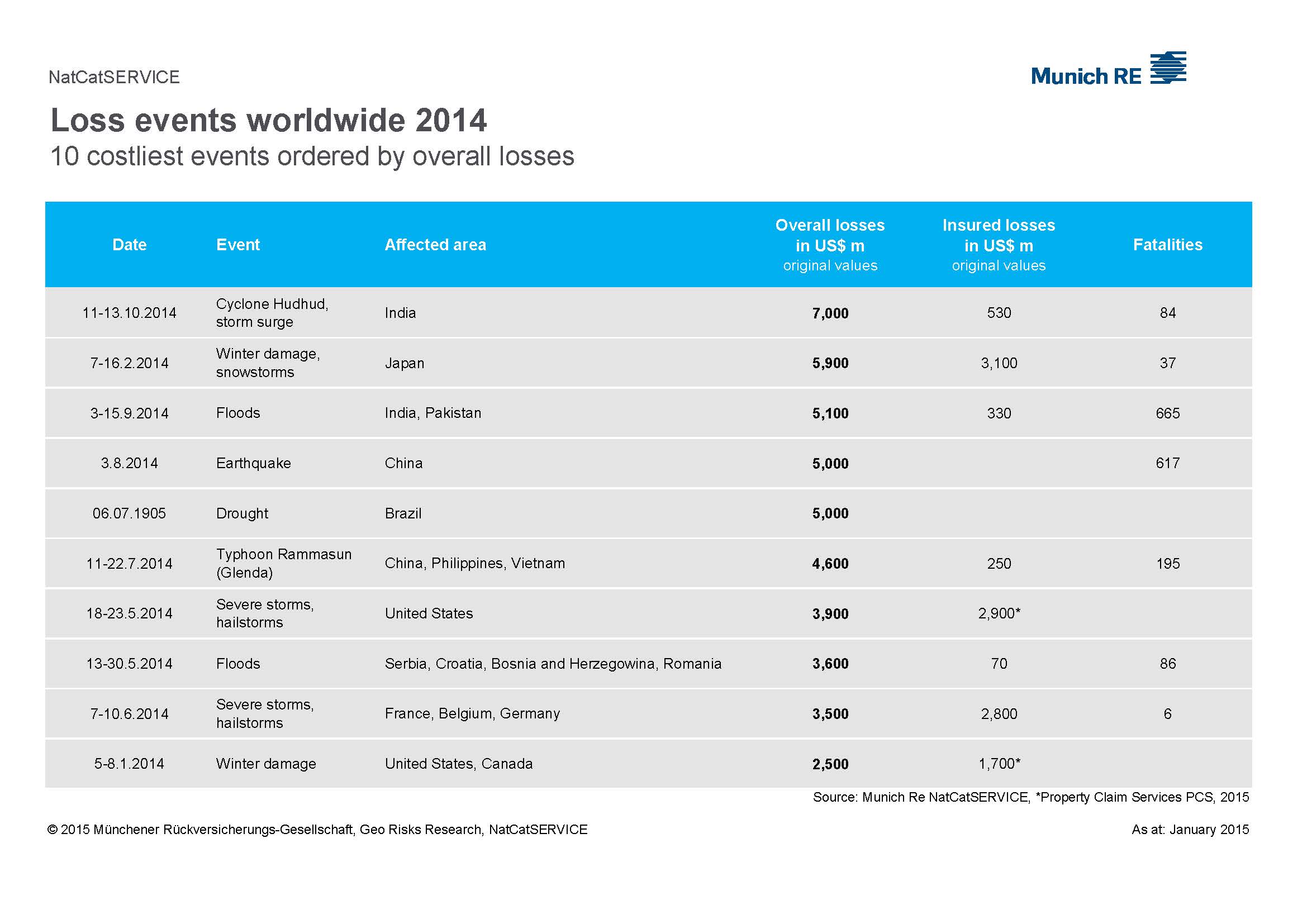 17 / 32
[Speaker Notes: http://www.munichre.com/en/reinsurance/business/non-life/natcatservice/significant-natural-catastrophes/index.html]
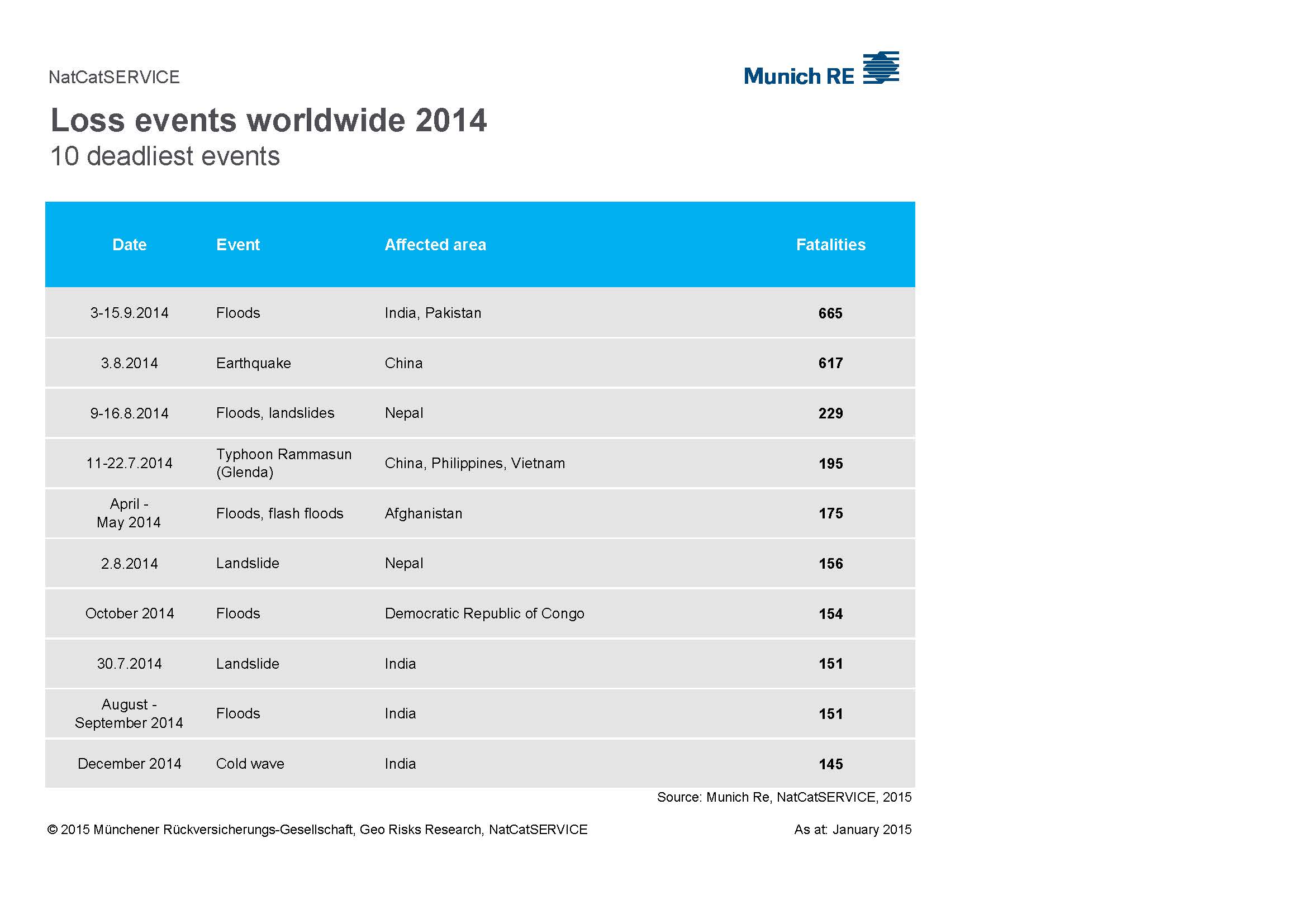 18 / 32
[Speaker Notes: http://www.munichre.com/en/reinsurance/business/non-life/natcatservice/significant-natural-catastrophes/index.html]
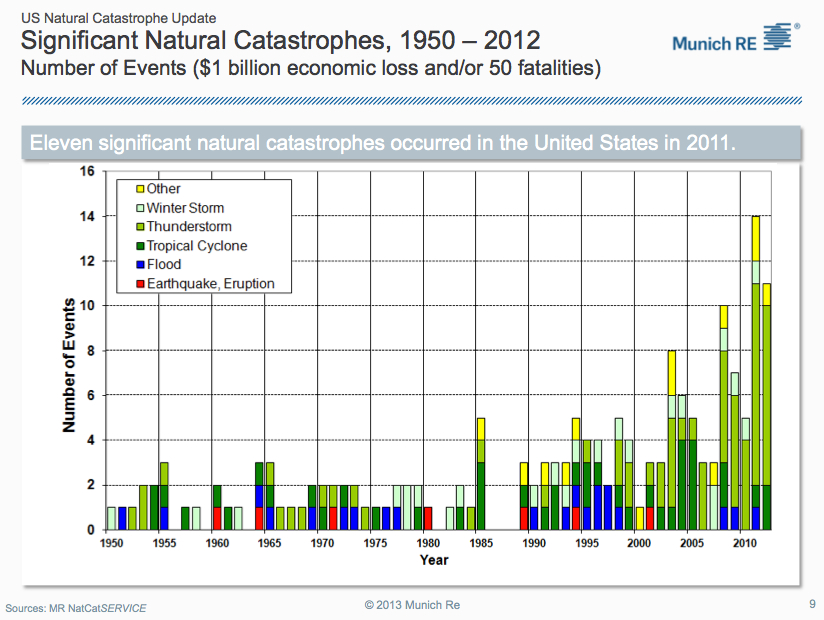 19 / 32
Losses - Economic
Insured Portion of Economic Losses
Amount covered by insurance
Dollar amount lost is different than lives lost
20 / 32
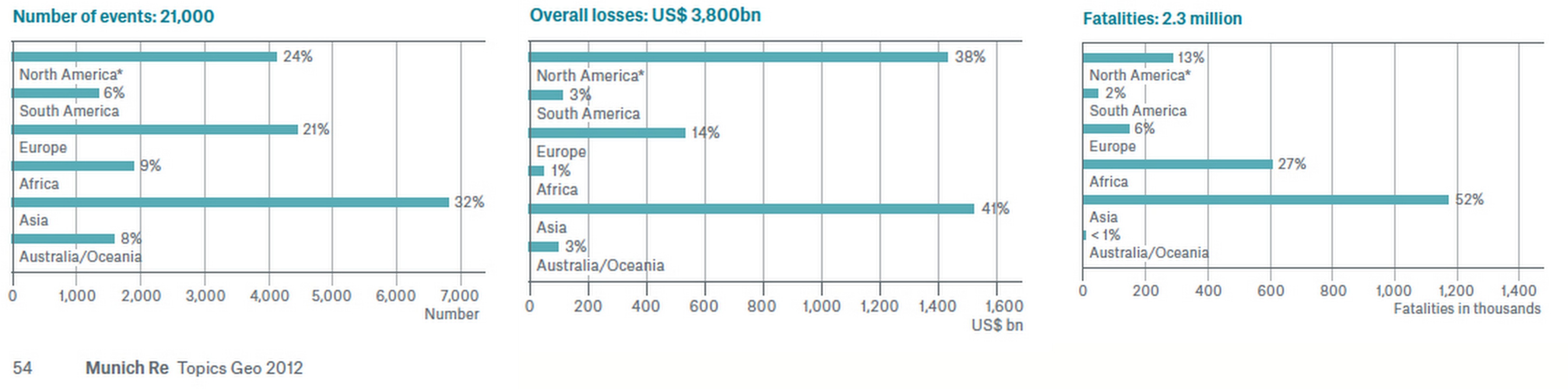 21 / 32
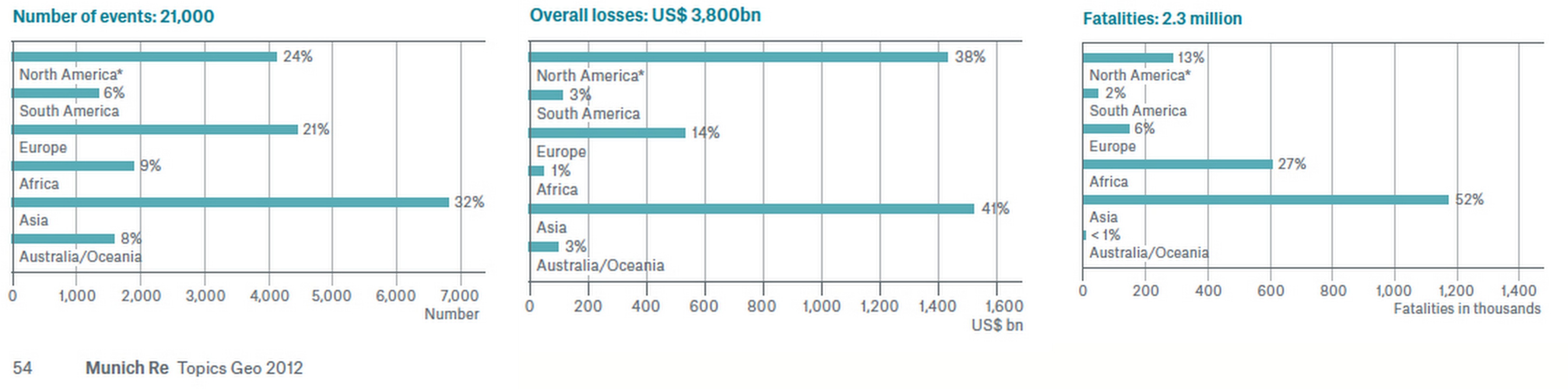 22 / 32
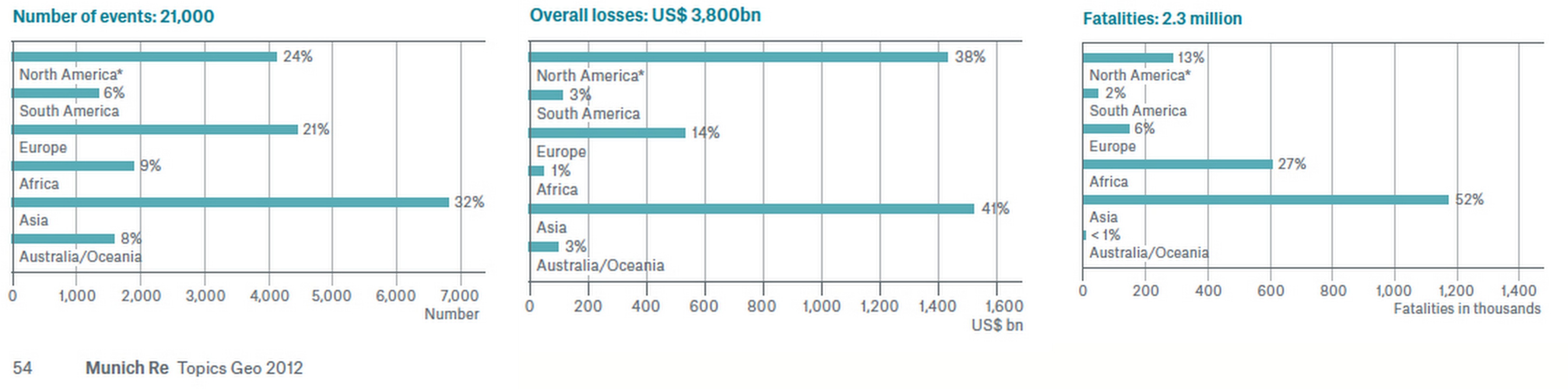 23 / 32
Losses - Economic
Developed Countries

More insurance
Expensive buildings
Less loss of life
Underdeveloped Countries

Less insurance
Inexpensive buildings
More loss of life
24 / 32
How Do Natural Disasters Originate?
Transference of energy from one location or state to another
Internal Sources of Energy

Impact energy from the formation of the planet
Gravitational energy
Radioactive Elements/Internal Heat
External Sources of Energy

The Sun
The Hydrologic Cycle
25 / 32
Impact energy from the formation of the planet
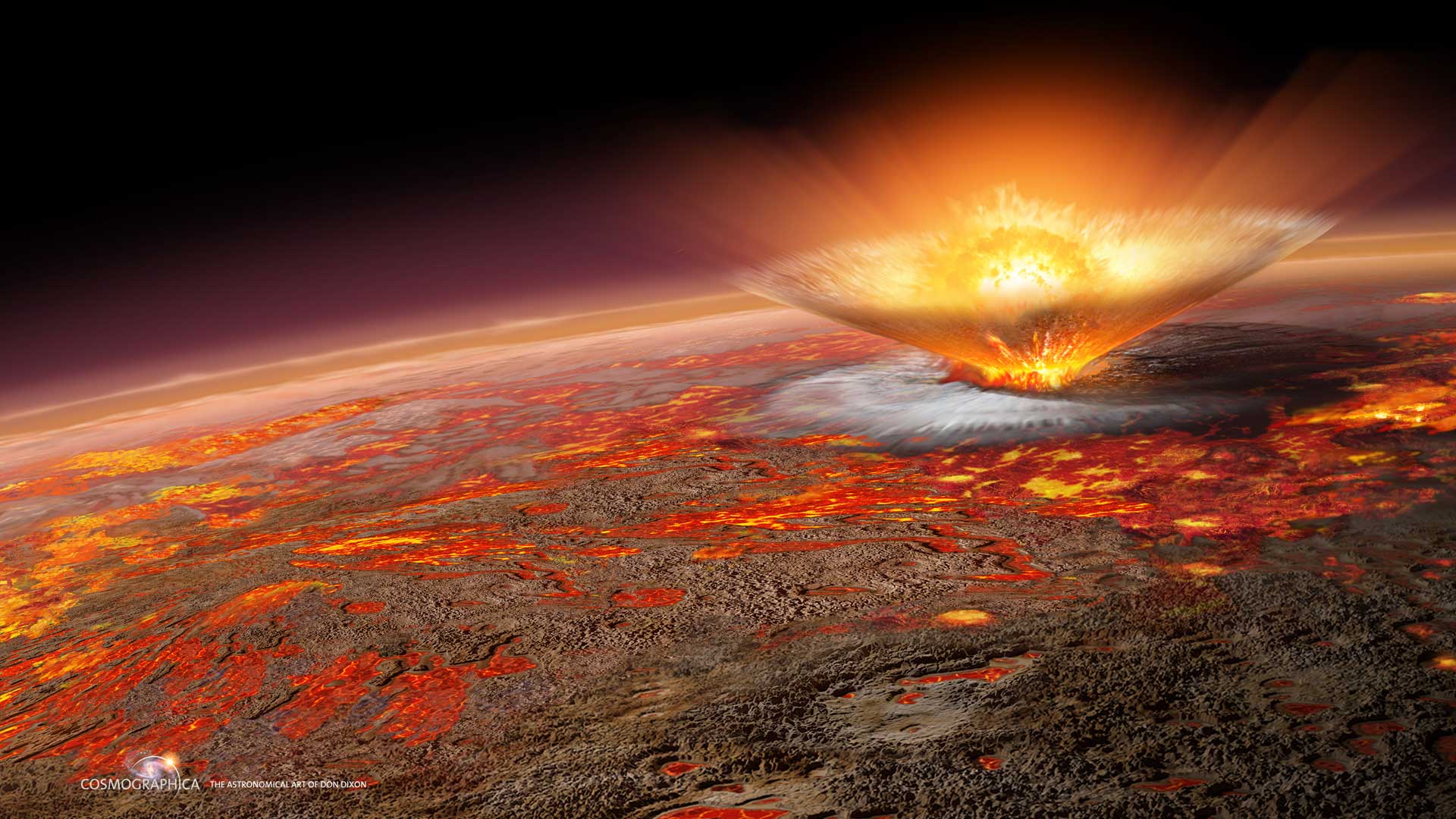 Image source
26 / 32
Gravity
Interaction between the sun, moon and Earth produces tidal energy
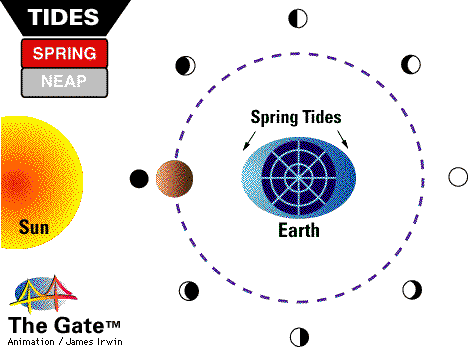 Image source
27 / 32
External Energy Sources of Disasters
The Sun

Small percentage of total solar energy reaches us

More than 3500x greater than Earth’s interior heat flow
28 / 32
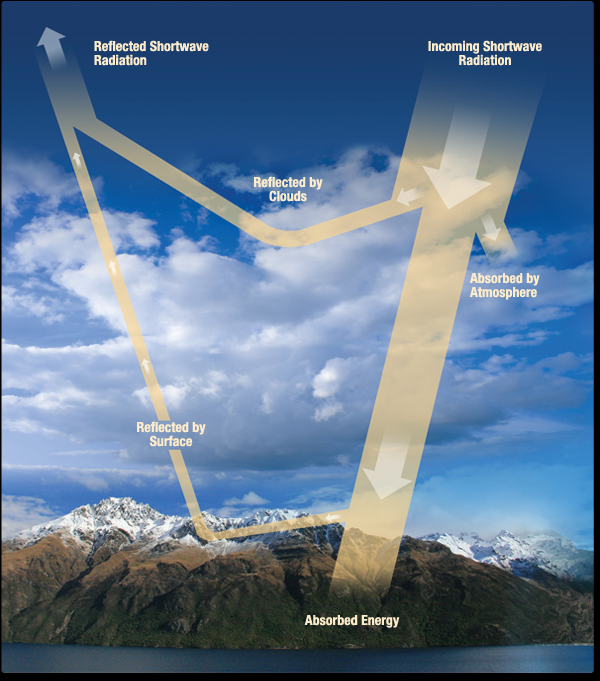 Where does the energy go?

30%   Albedo (reflection)

47 %  Absorbed by air, sea and land

23 %  Evaporation / begin hydrologic cycle
Image source
29 / 32
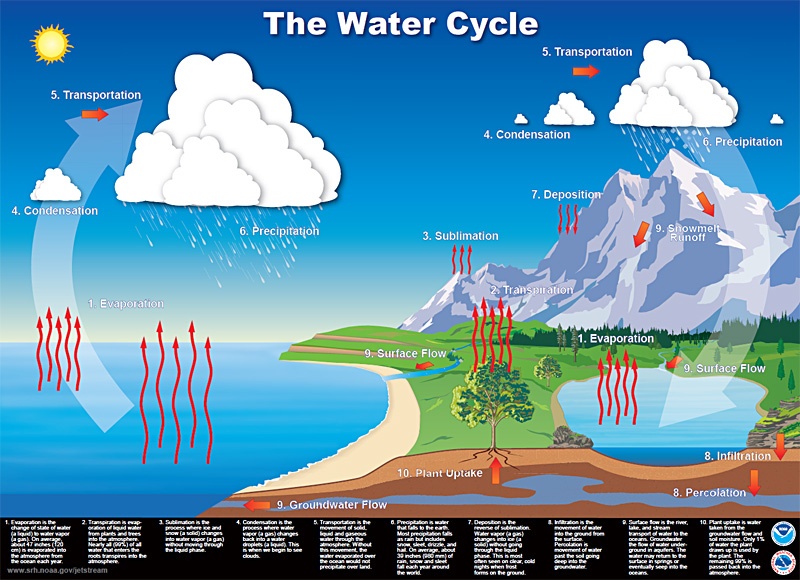 source
30 / 32
Fig. 1-5, p.6
[Speaker Notes: FIGURE 1-5. This flowchart indicates interactions between natural hazards. The bolder arrows indicate stronger influences. Can you think of others?]
~ End ~
32 / 32